Progettazione del Telaio

TELAIO FORMULA SAE

Docenti:
Matteo Giacopini
Valerio Mangeruga
FORMULA SAE
Competizione internazionale tra studenti universitari che prevede la progettazione e la produzione di una monoposto da corsa, valutata durante una serie di prove in base alle sue qualità di design e di efficienza ingegneristica. 

Obiettivo della Formula SAE: offrire agli studenti un’occasione unica di crescita professionale;
Più di 10 eventi annuali tenuti in tutto il mondo;
La tappa italiana è tenuta a Varano de’ Melegari (PR), promossa da Dallara;
Ciascuna tappa è composta da 8 tipologie di prove che valutano: affidabilità, economicità, comfort, sicurezza, elevate prestazioni in termini di maneggevolezza, frenata e accelerazione.
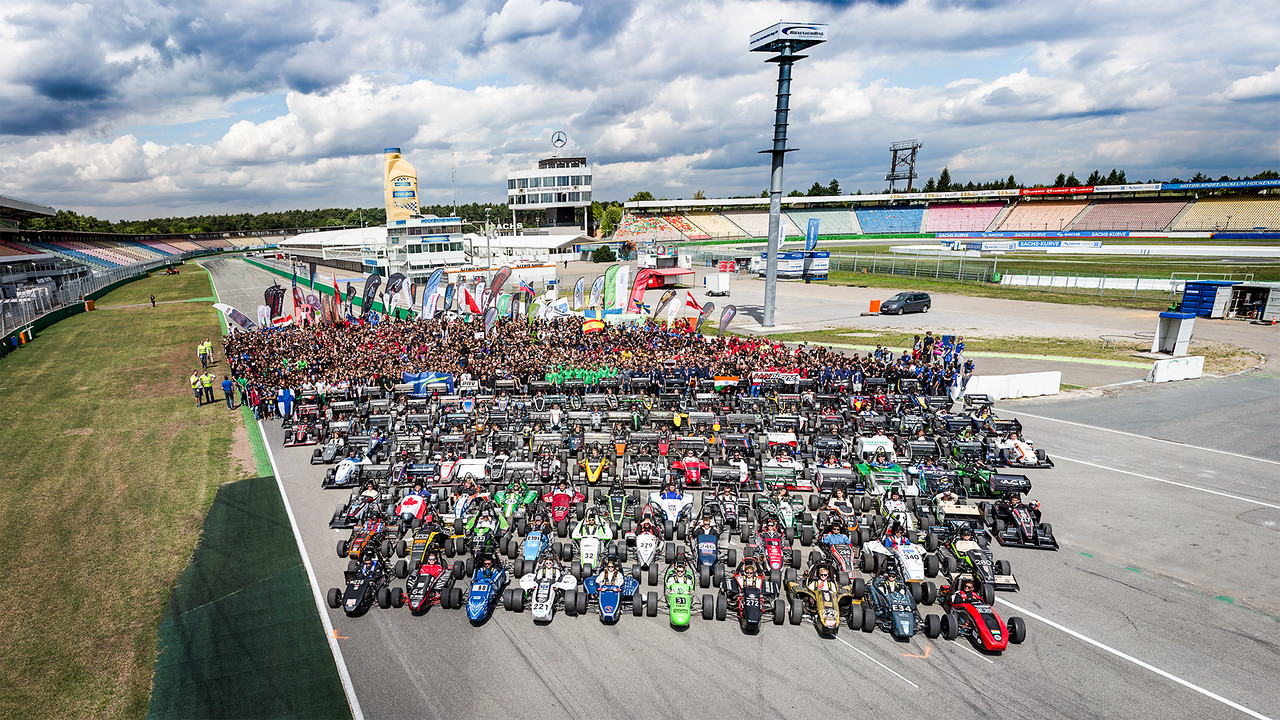 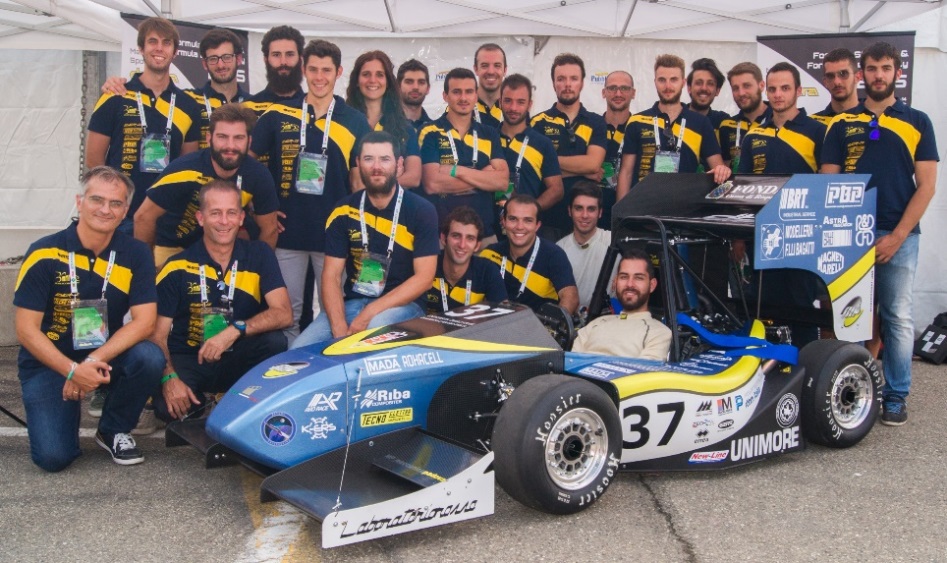 FORMULA SAE
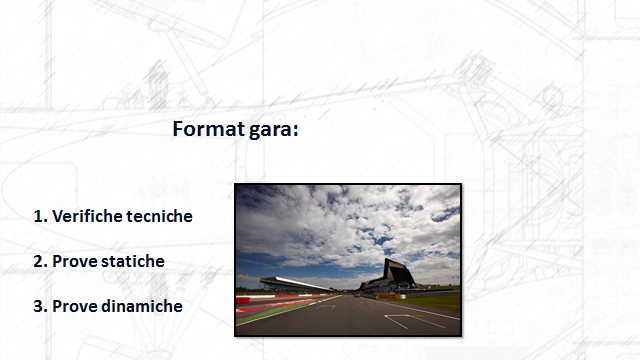 FORMULA SAE
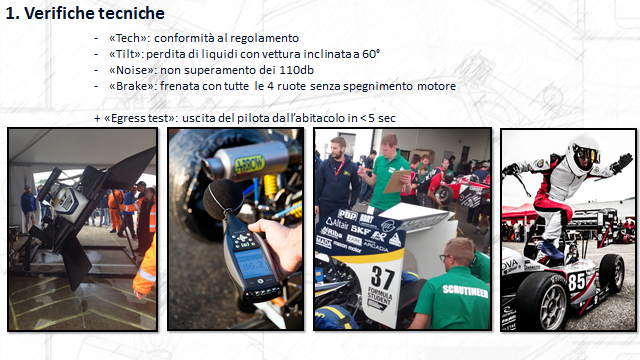 FORMULA SAE
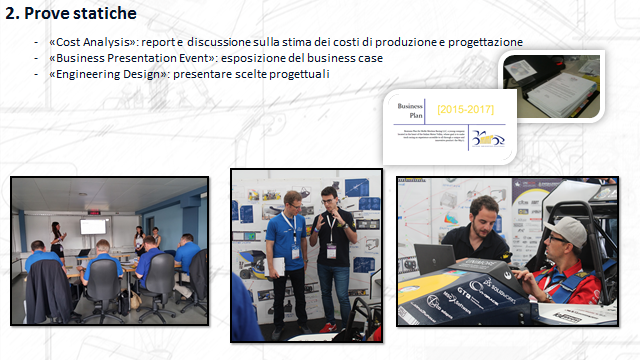 FORMULA SAE
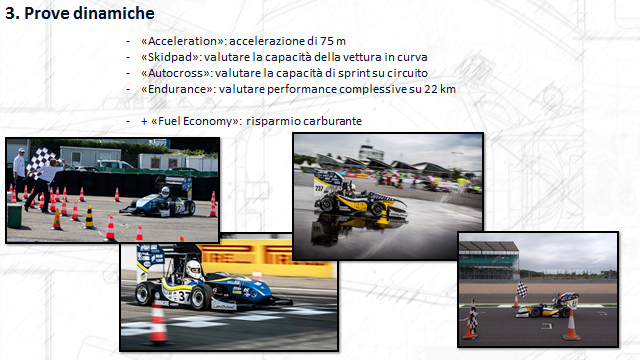 REGOLAMENTO
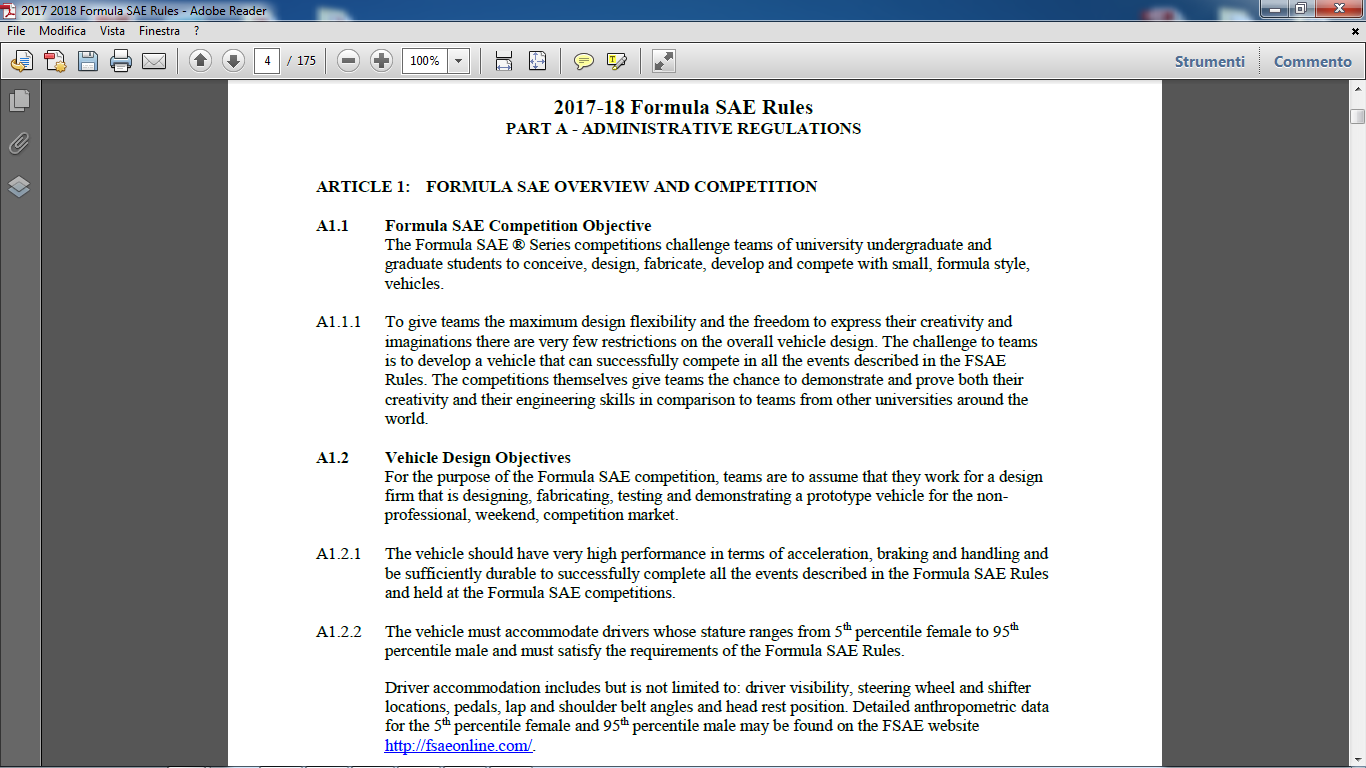 REGOLAMENTO
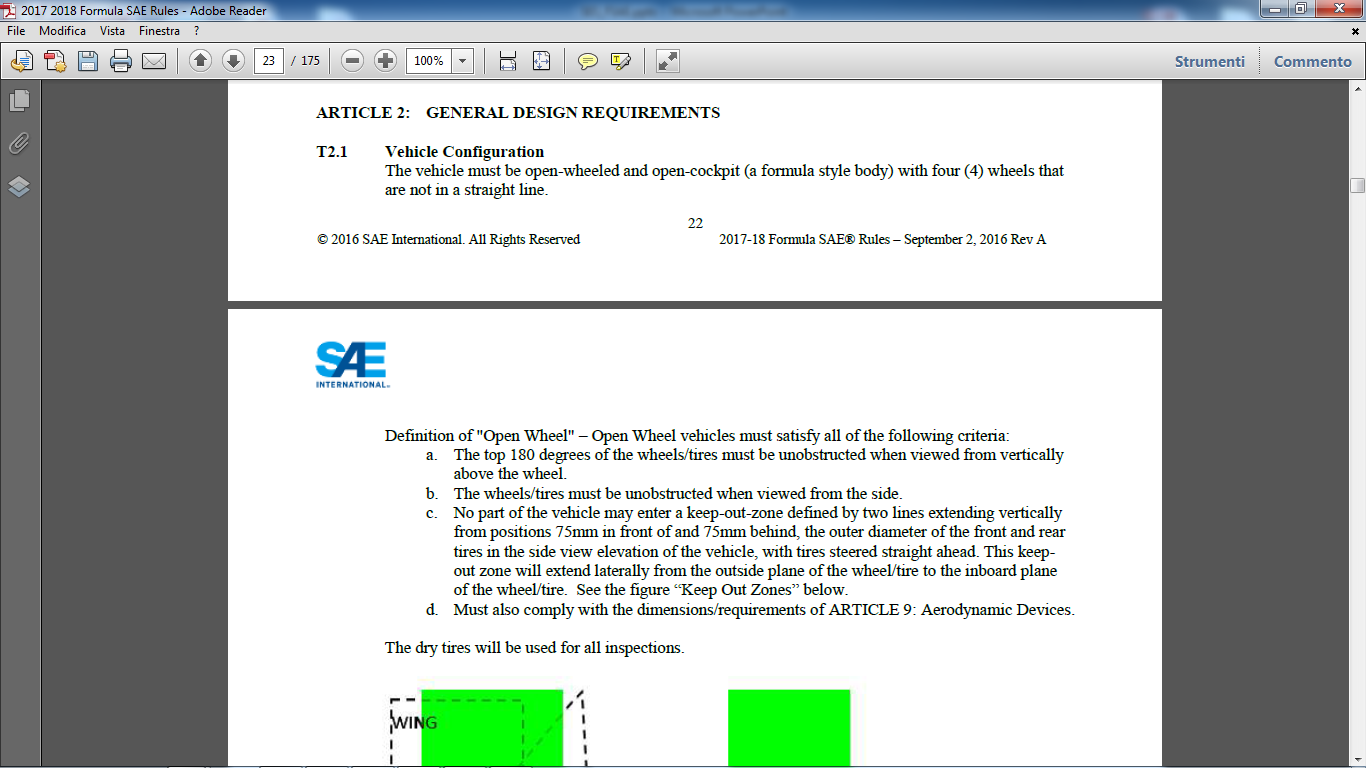 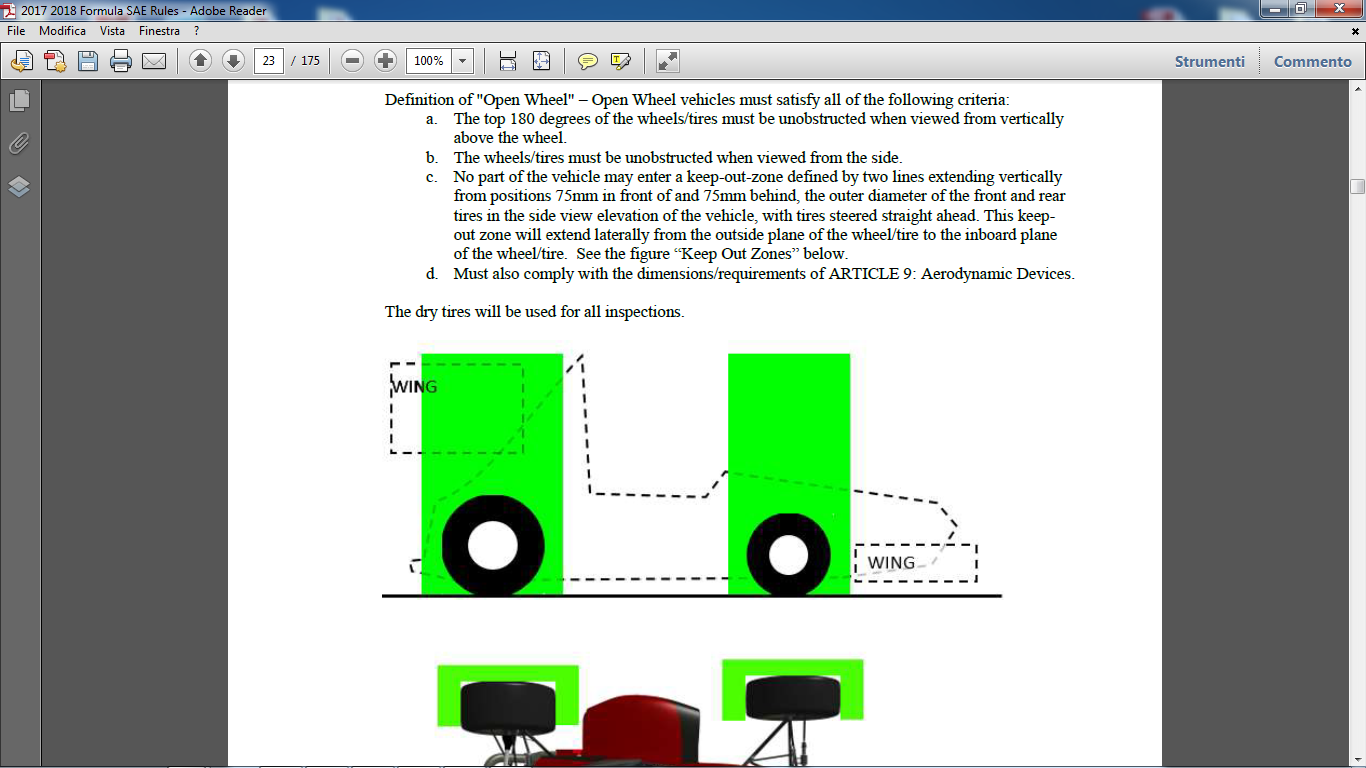 REGOLAMENTO
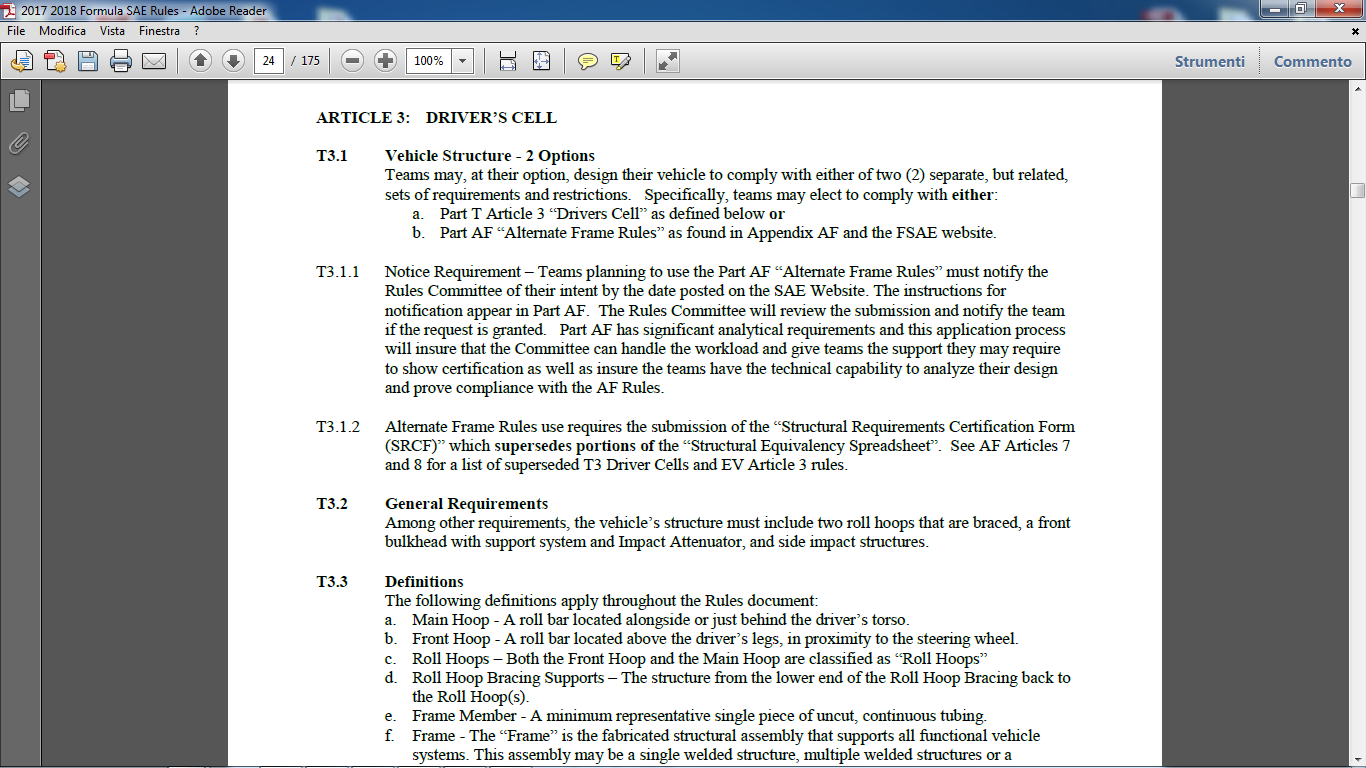 REGOLAMENTO
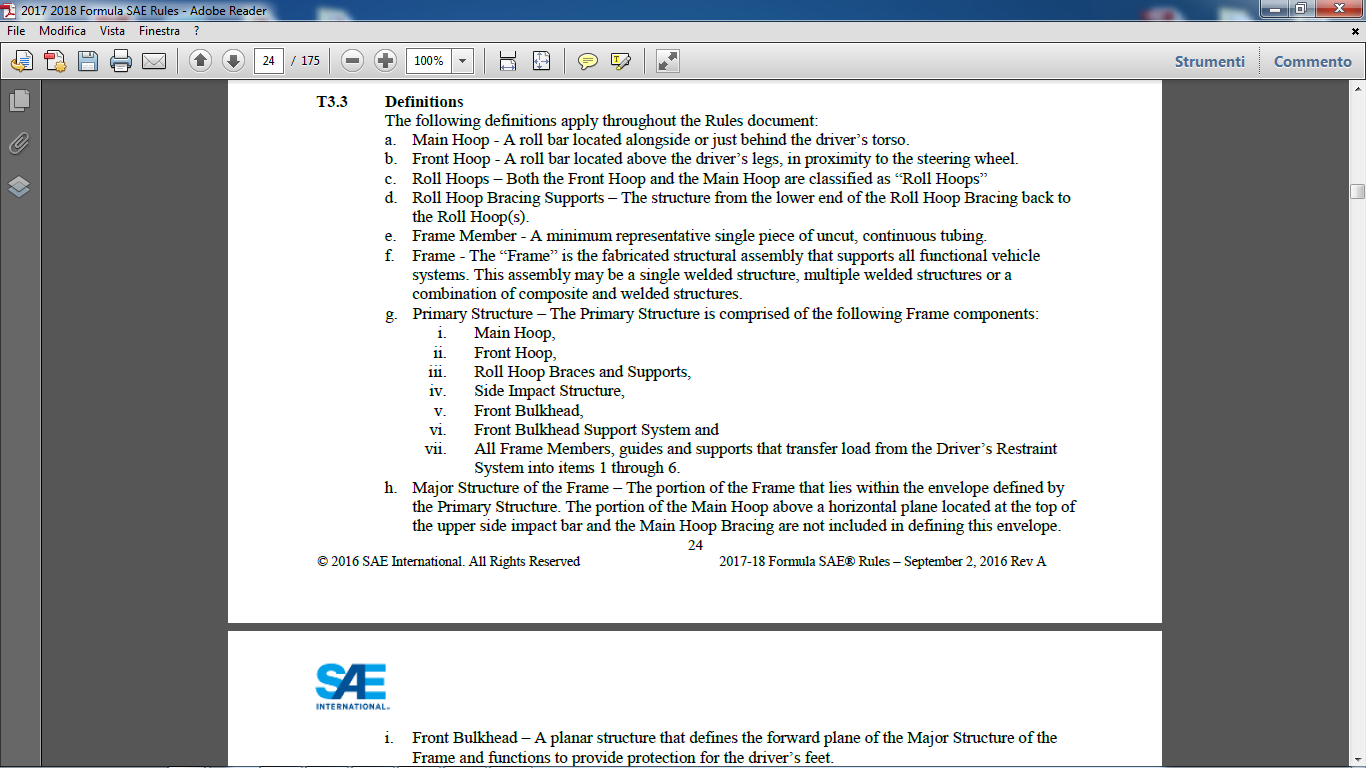 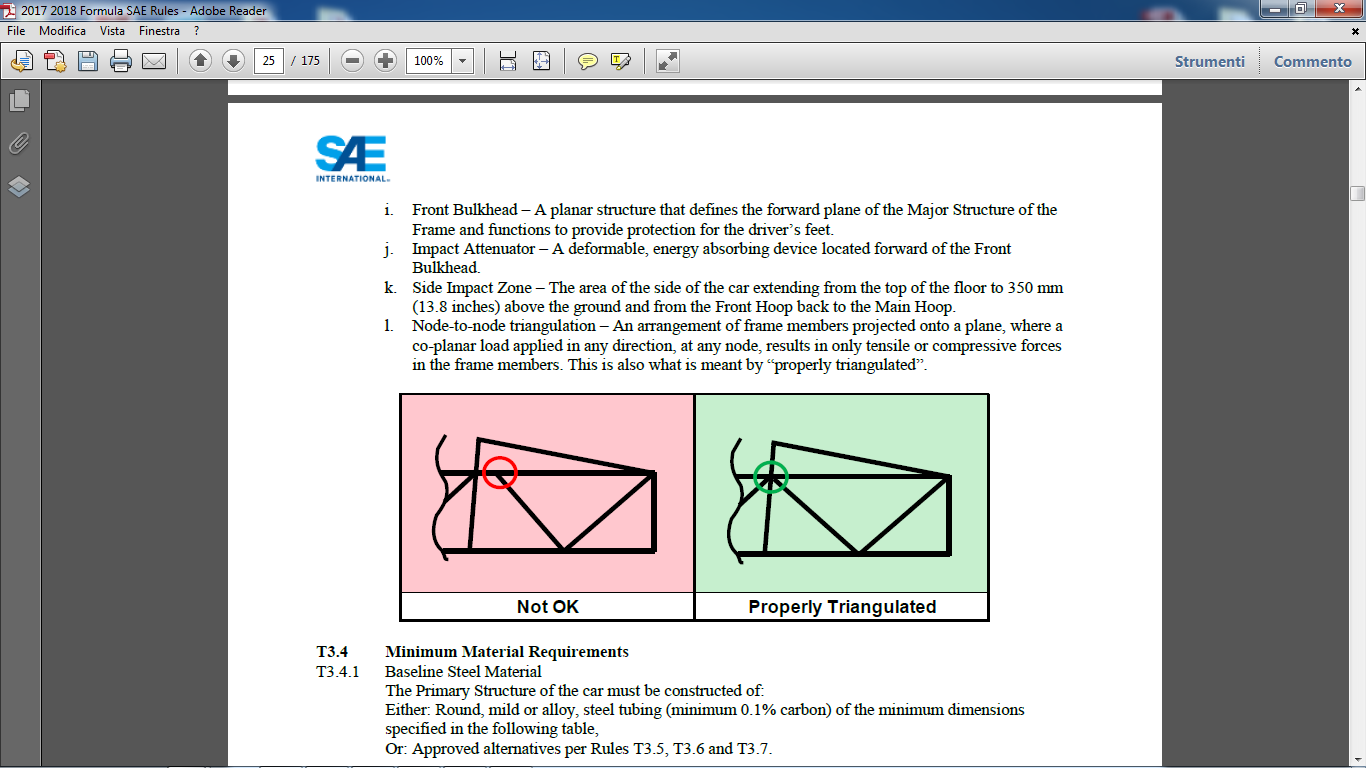 REGOLAMENTO
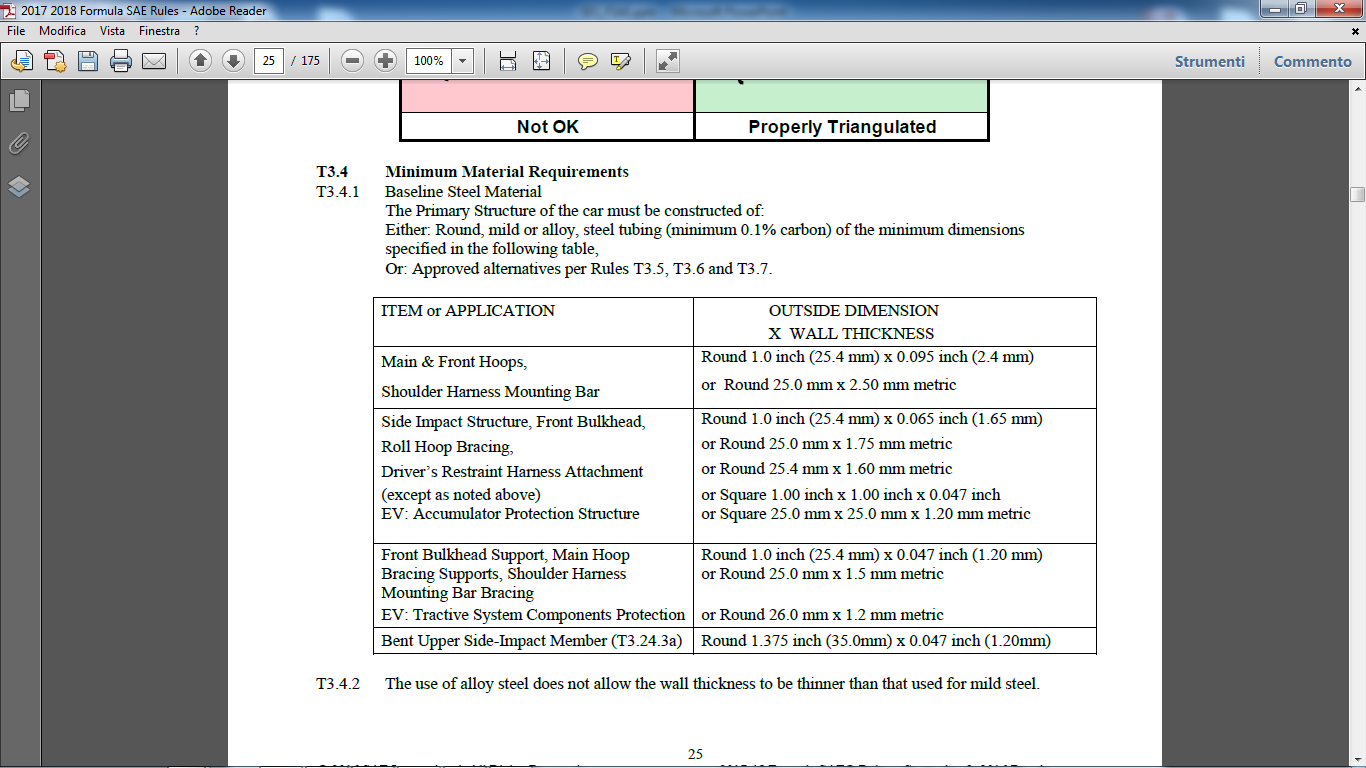 REGOLAMENTO
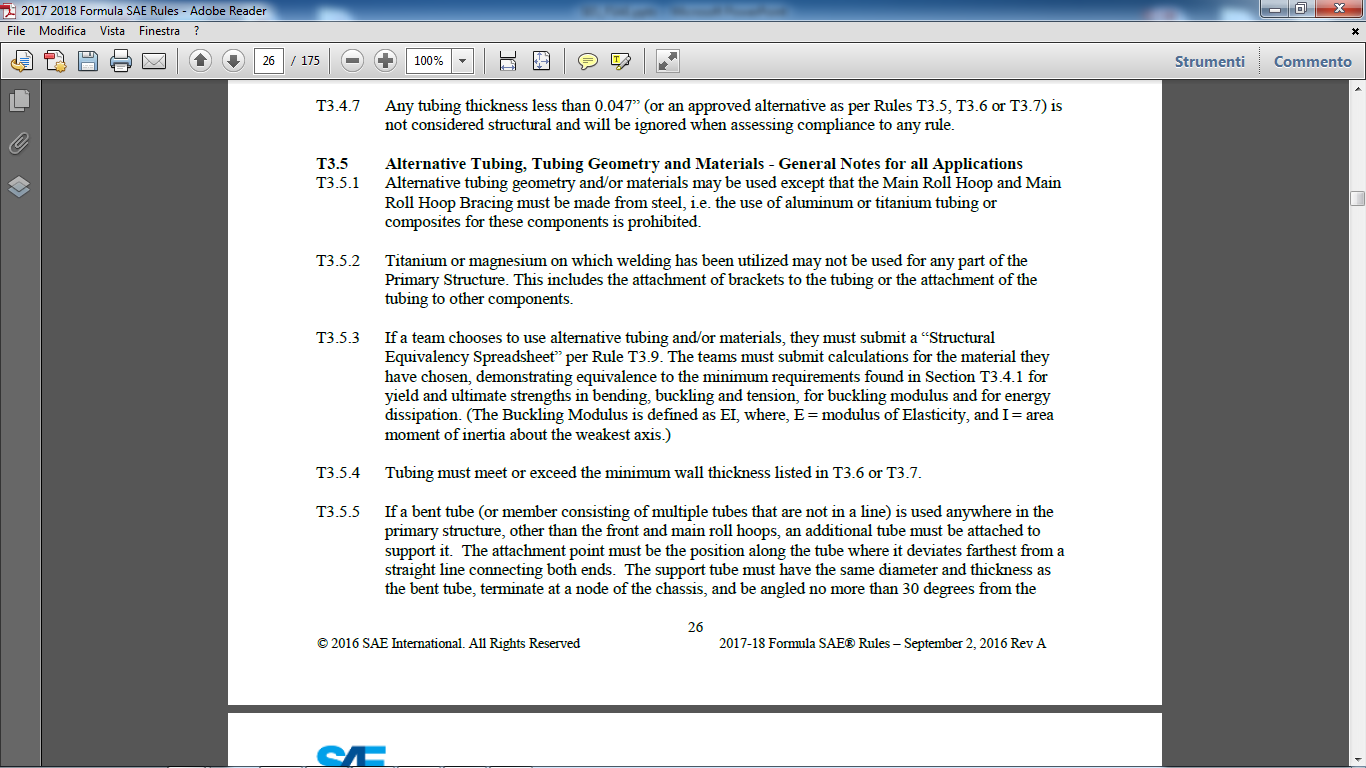 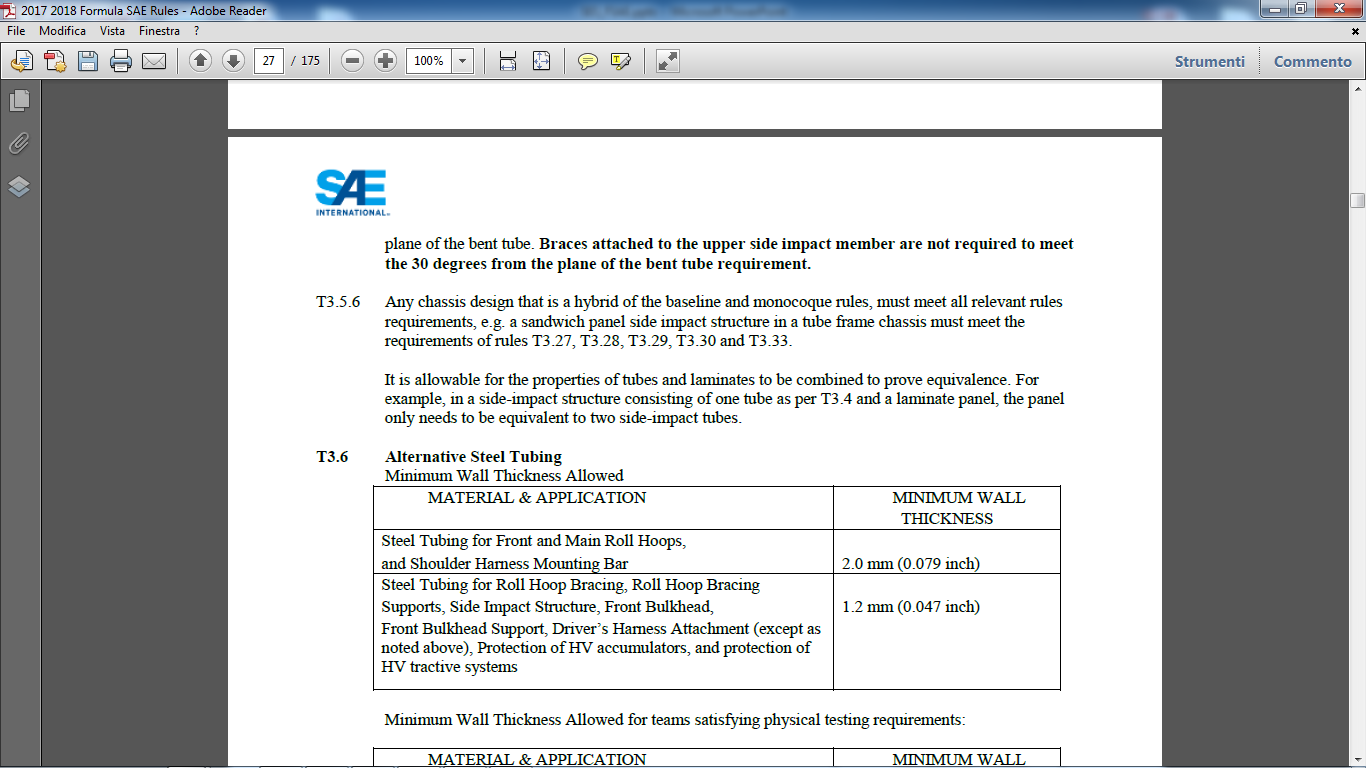 REGOLAMENTO
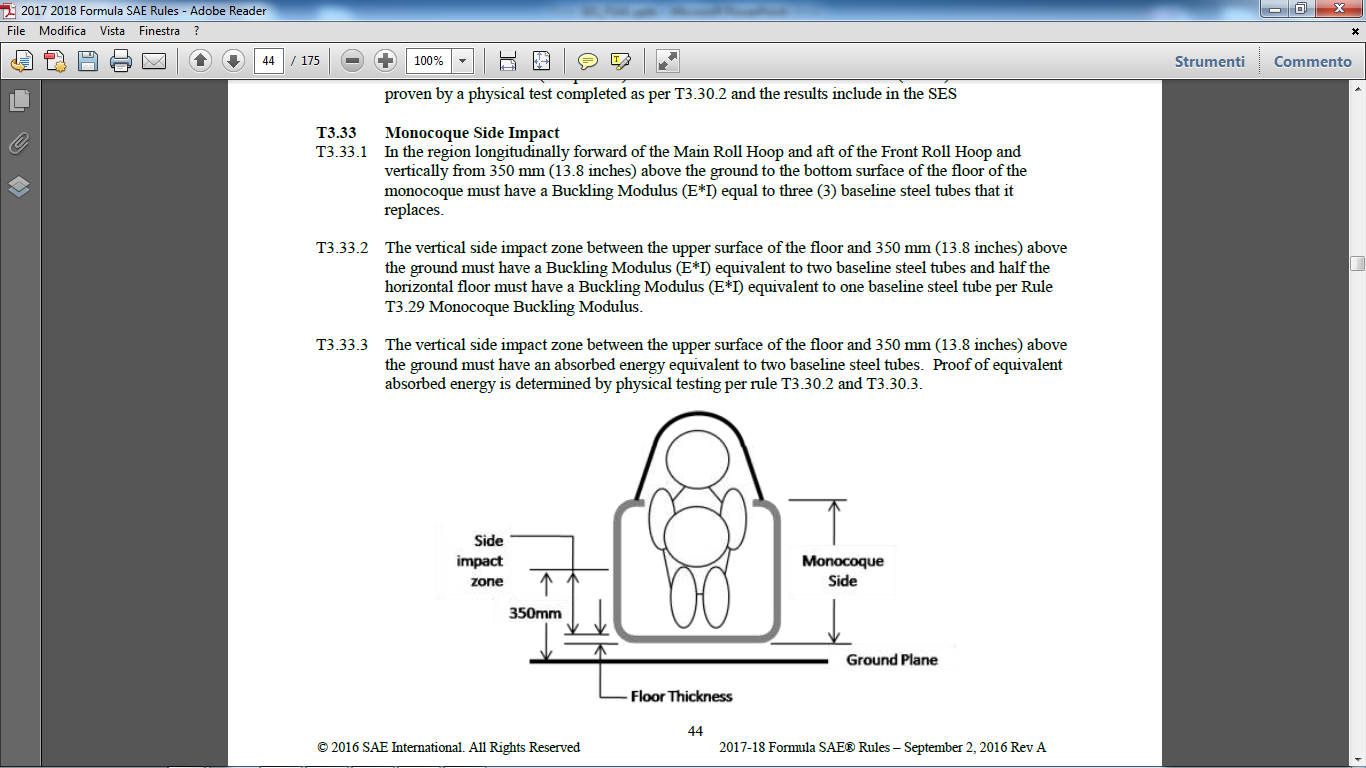 REGOLAMENTO
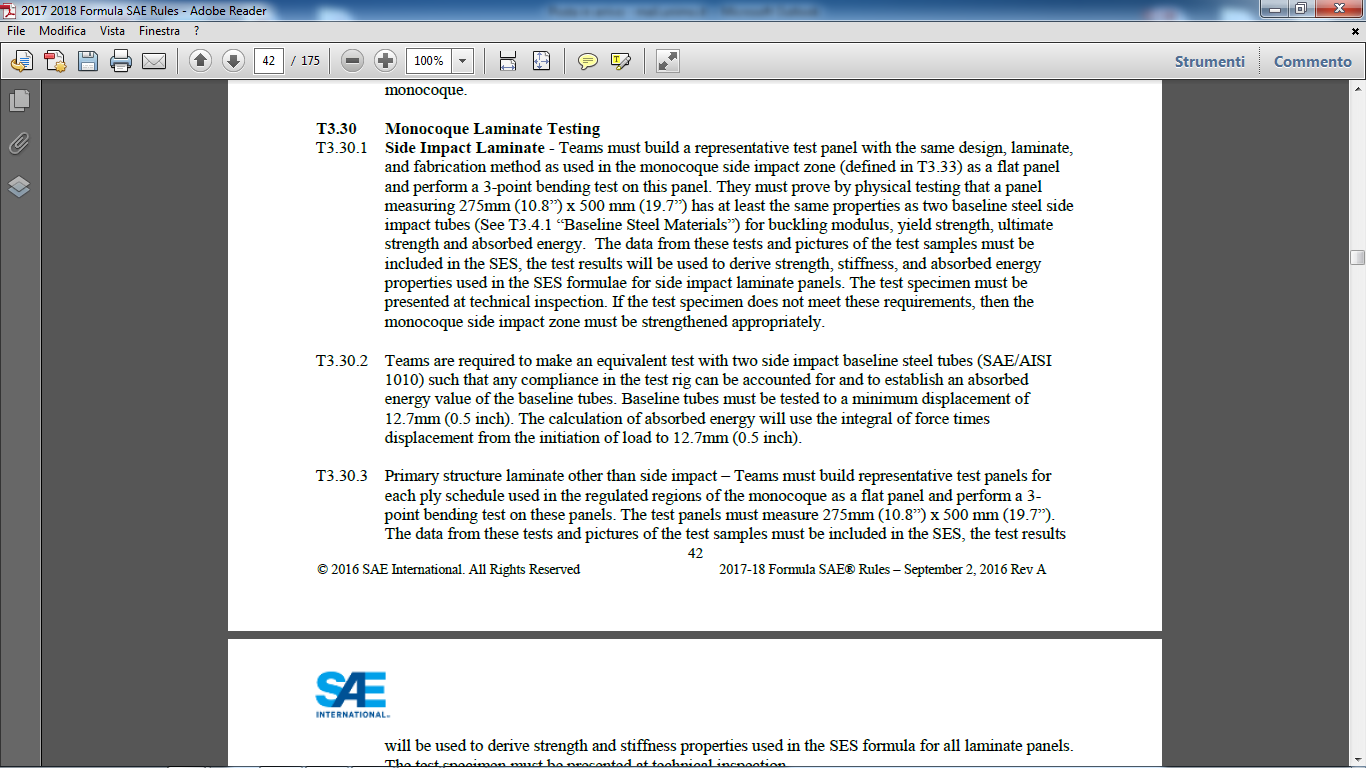 REGOLAMENTO
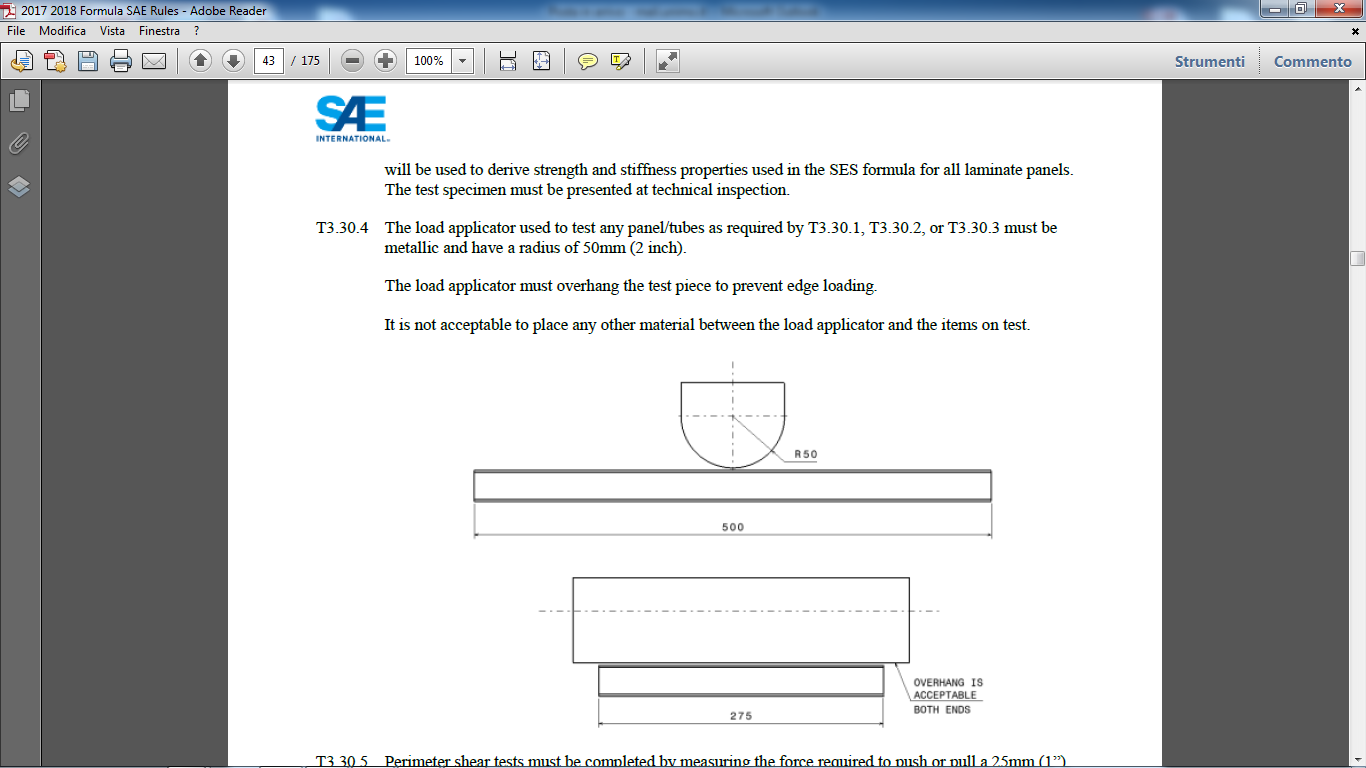 REGOLAMENTO
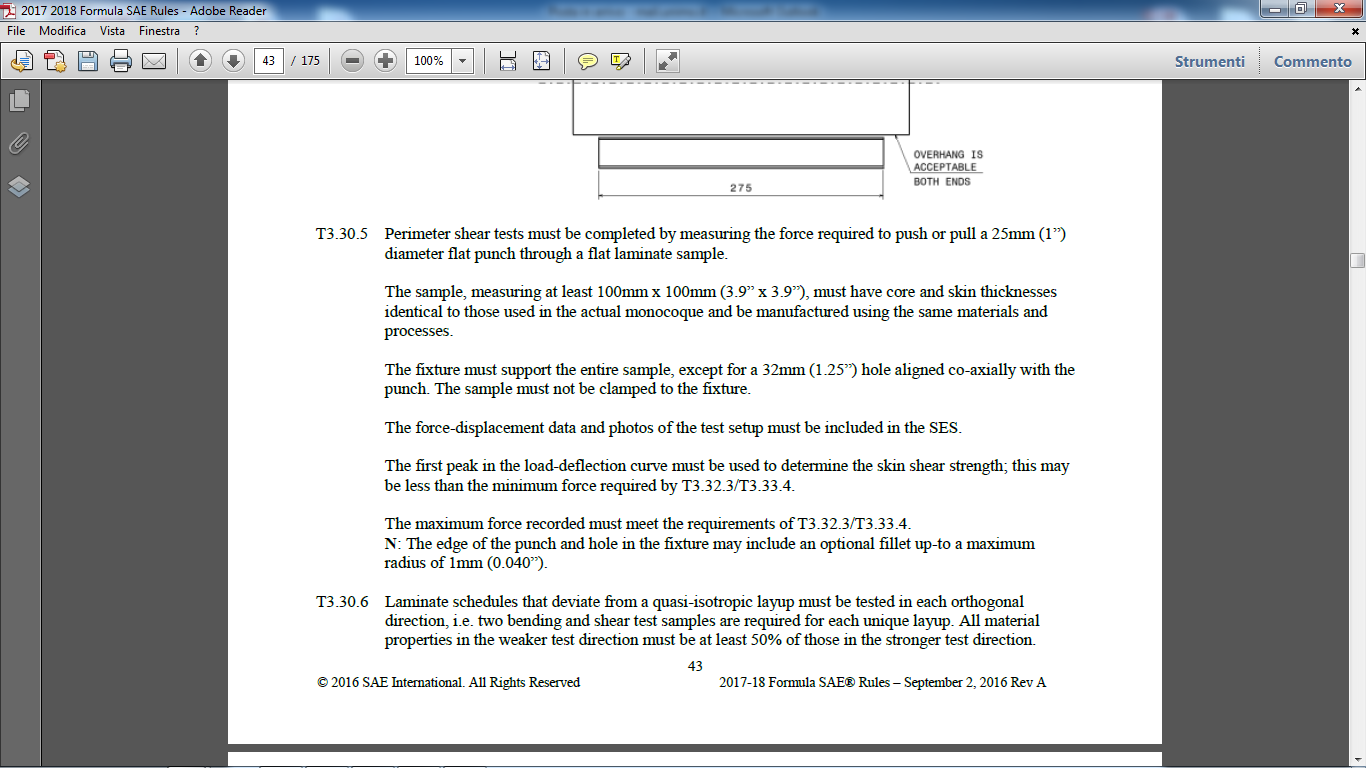 REGOLAMENTO
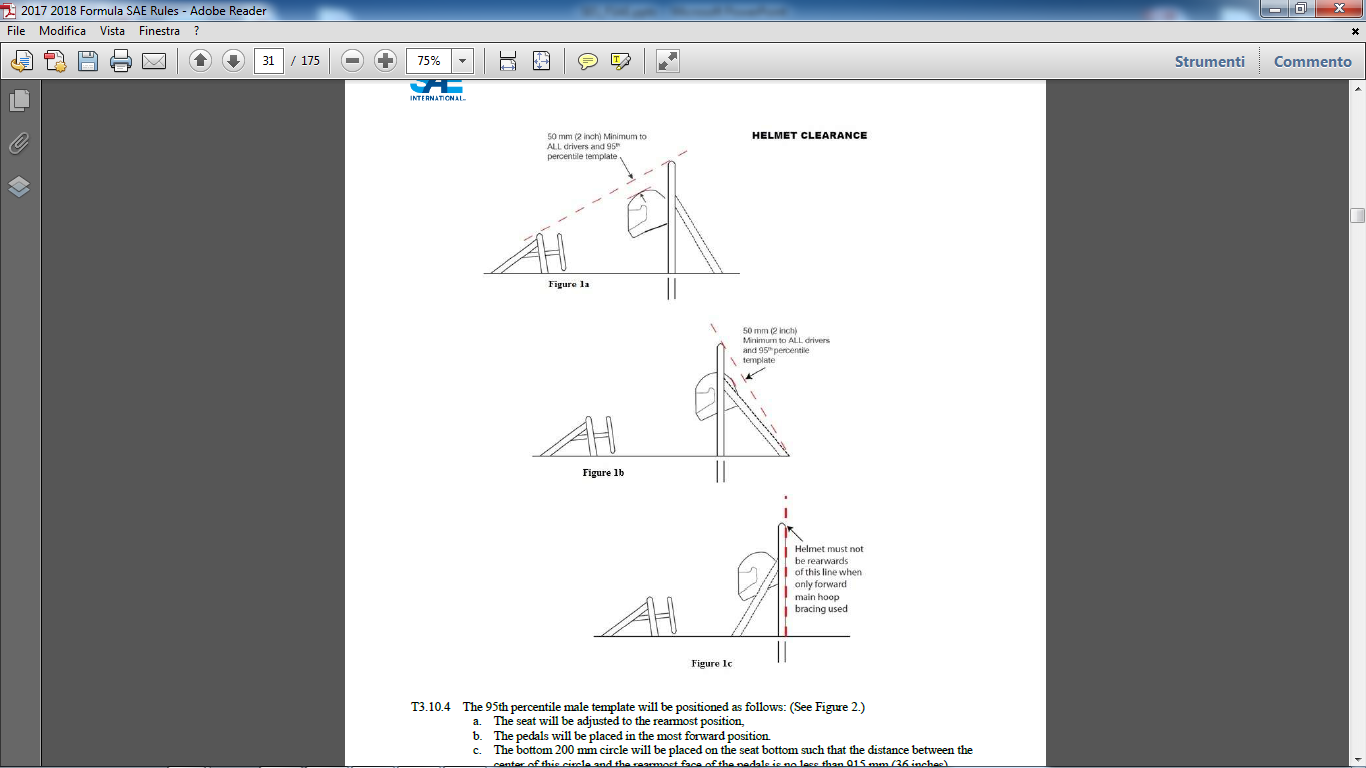 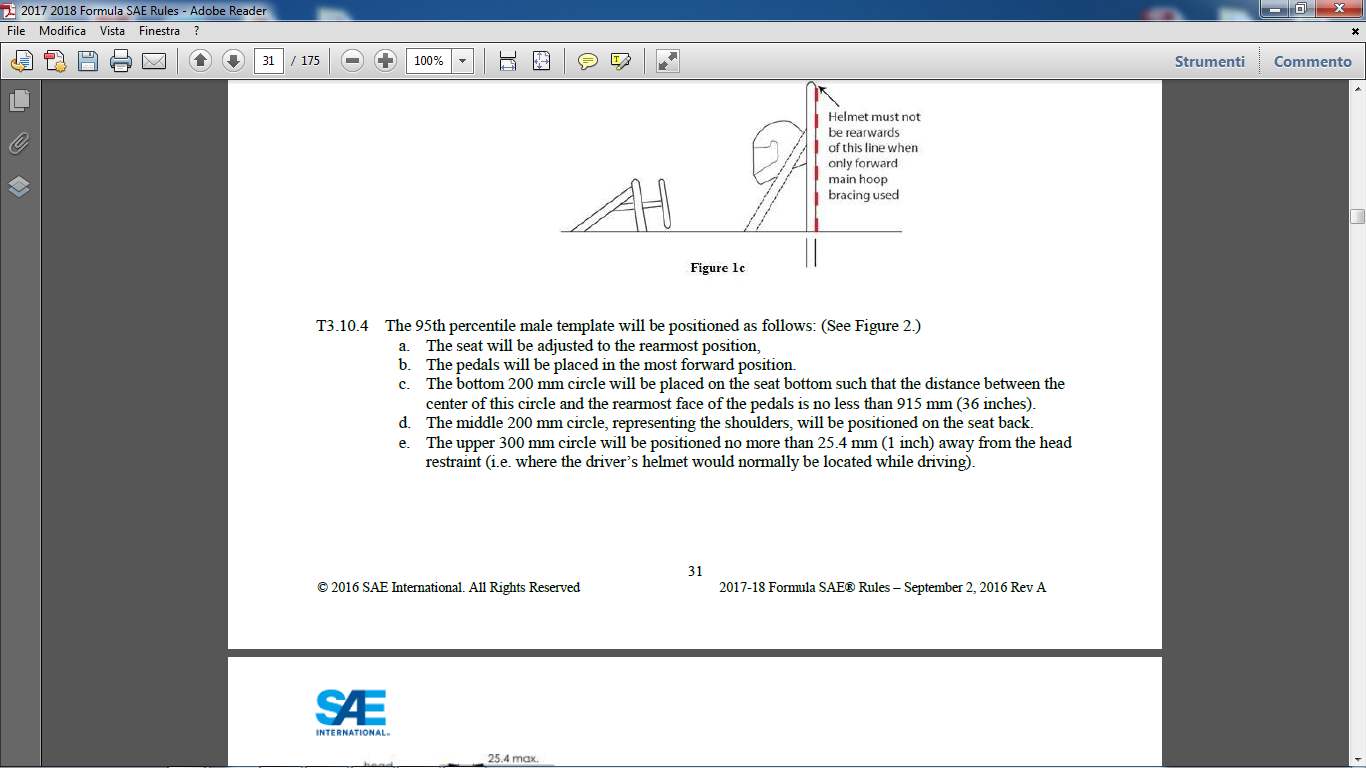 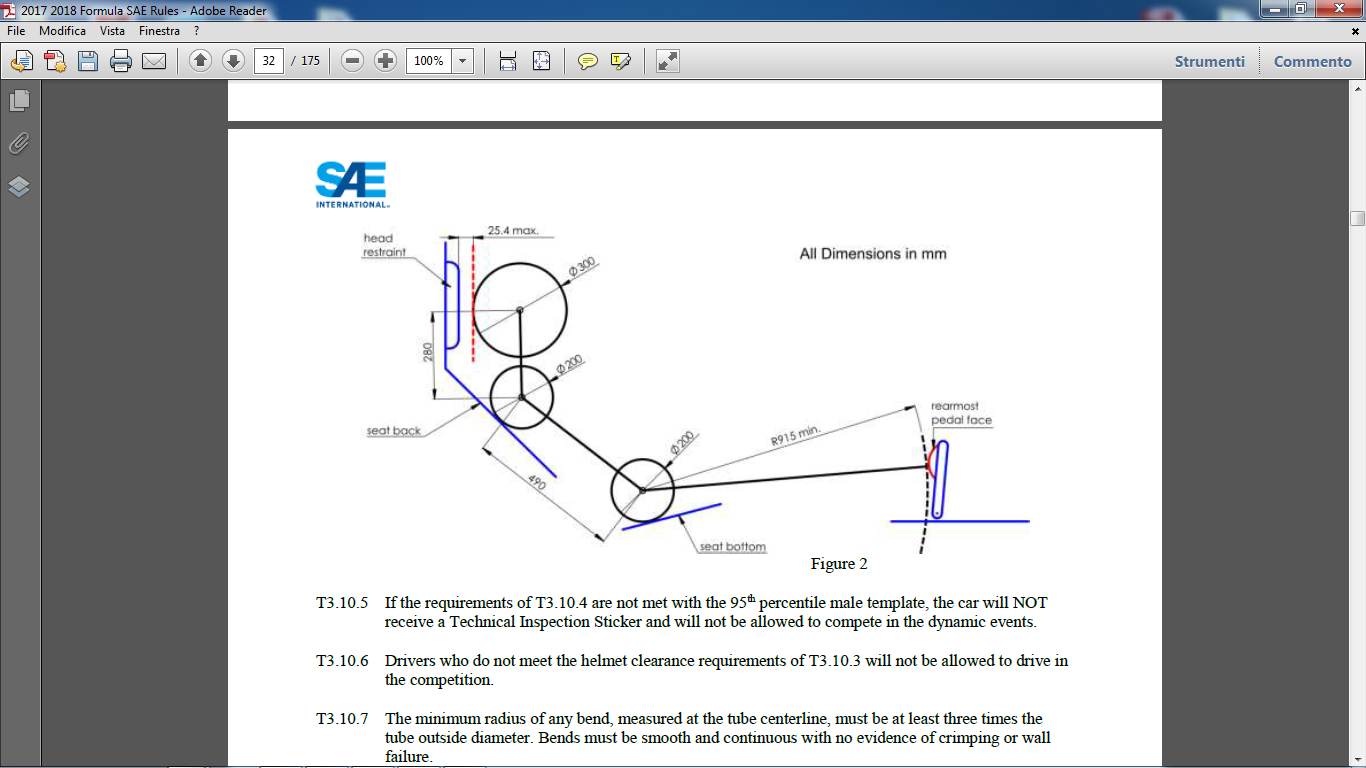 REGOLAMENTO
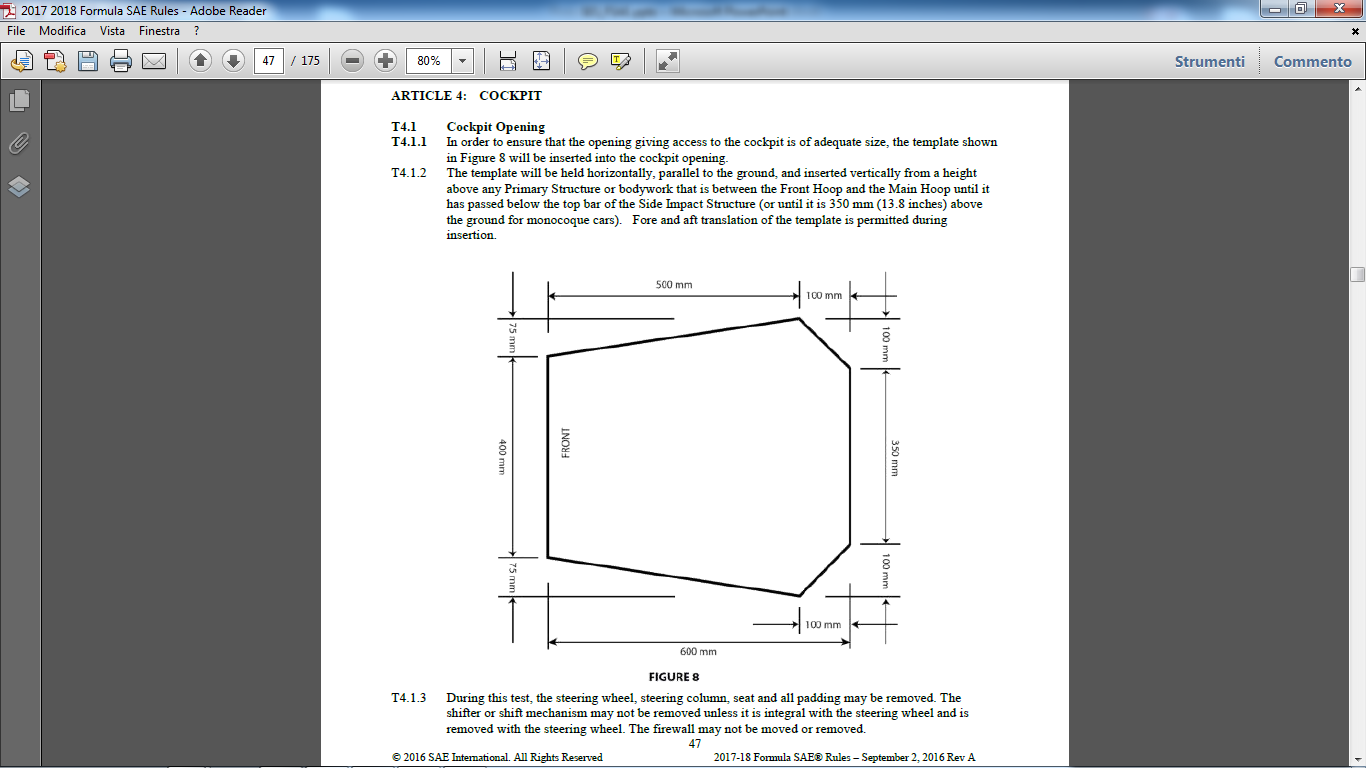 REGOLAMENTO
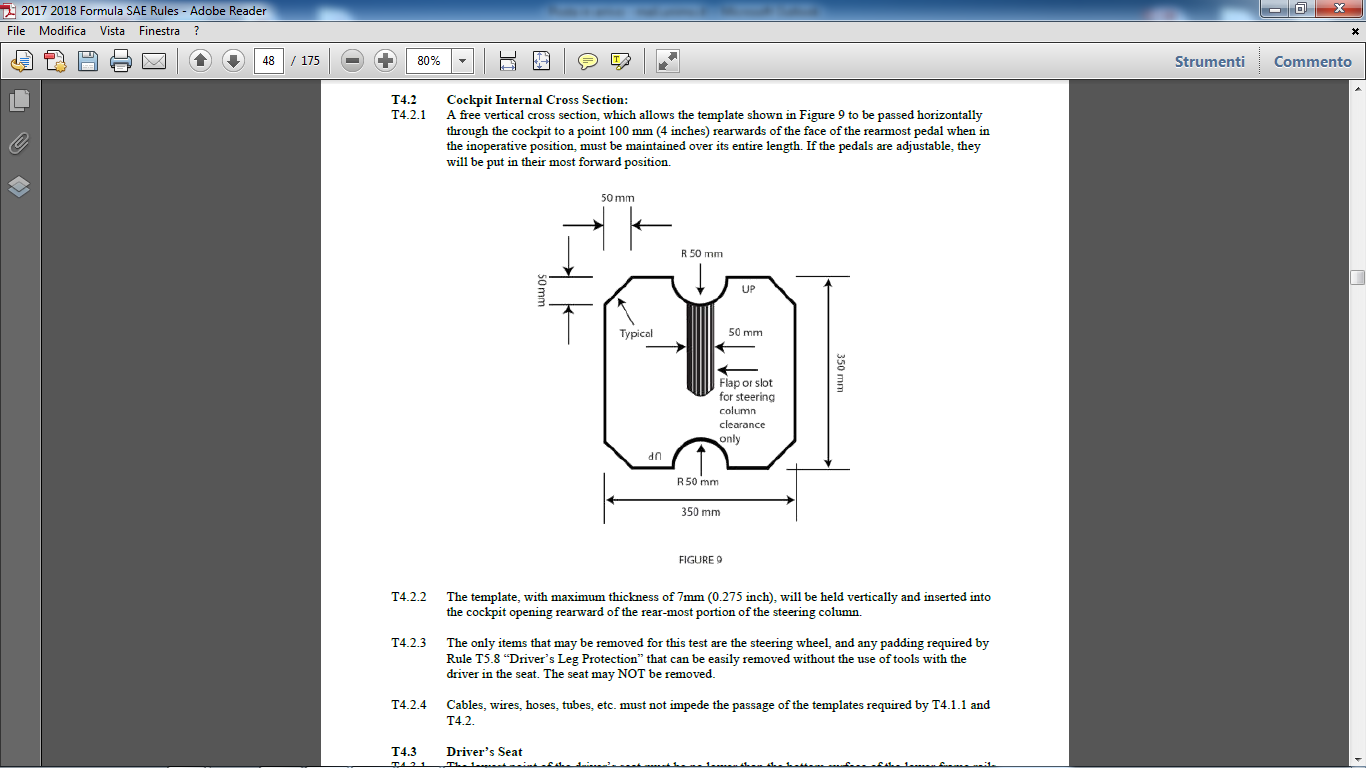